КУ УР «Глазовский детский дом»
Учимся 
разгадывать ребусы
Занимательная  словесность
Составила: 
Чухловина Мария Викторовна, воспитатель КУ УР «Глазовский детский дом»
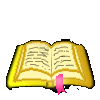 Сабрекова В.А., педагог-библиотекарь МБОУ «Ярская СОШ №1»
п. Яр, 2018 год
[Speaker Notes: Презентация составлена в рамках работы по развитию речи детей. Данная презентация научит сообразительности, расширит кругозор обучающихся, пополнит словарный запас.]
ШУТОЧНАЯ  ВИКТОРИНА
◘ Гримёр - это исследователь творчества братьев Гримм или работник театра?
◘ Хоббит - это человек, у которого есть хобби, или сказочный персонаж?
◘ Критик - это житель греческого острова Крит или человек, занимающийся истолкованием и оценкой произведений литературы с точки зрения современности?
◘ И Мазай, и Пихто - они кто?
[Speaker Notes: Данные вопросы помогут заинтересовать детей, настроить на позитивную работу]
ЛИТЕРАТУРНЫЕ  ЗАГАДКИ И ШАРАДЫ
Восклицанье, утвержденье,
Всё - поэта сочиненье.
(О + Да = Ода)
Кто части мотоцикла знает,
Тот слово это отгадает.
А если букву «Д» прибавить,
На сцене можно будет ставить.
(Рама - драма)
[Speaker Notes: Вопросы-ответы – по щелчку мыши]
Ты меня, наверно, знаешь,
Я сказки Пушкина герой.
Но если «Л» на «Н» заменишь,
Сибирской стану я рекой.
(Елисей - Енисей.)
На церкви первая блестит,
И крест резной на ней стоит.
У государства есть вторая, 
Народ её весь выбирает.
А третью в книжке вы найдёте
И за полчасика прочтёте.
(Глава)
ЛИТЕРАТУРНЫЕ  АНАГРАММЫ
Переставьте буквы в предложенных словах так, чтобы из них получились или литературные термины, или имена писателей, или имена книжных персонажей.
ТОРБА → Б _ _ _ _  (Русская детская поэтесса.)
(Барто А.Л.)
МАК + ШАР → М _ _ _ _ _  (Русский детский  поэт.)
(Маршак С.Я.)
РАК + СЛОН → К _ _ _ _ _ _  (В меру  упитанный персонаж   Астрид Линдгрен.)
(Карлсон.)
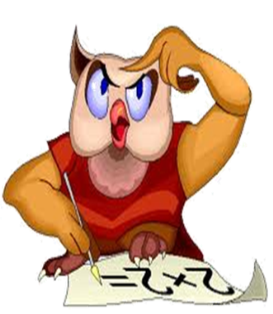 Учимся разгадывать ребусы
[Speaker Notes: Можно предварительно спросить у детей, знают ли они, что такое ребус. Разгадывали ли они ребусы? А сами придумывать не пробовали?]
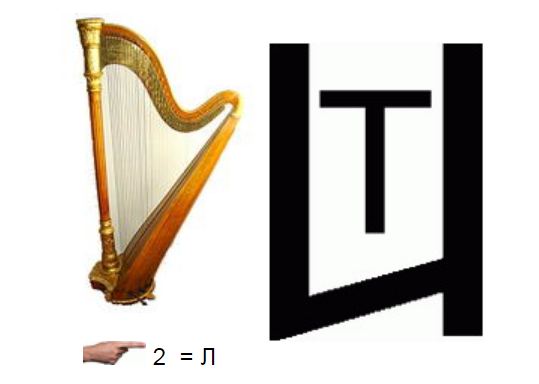 арфа
алфа
в И Т
алфавит
[Speaker Notes: Все действия-по щелчку мышки.]
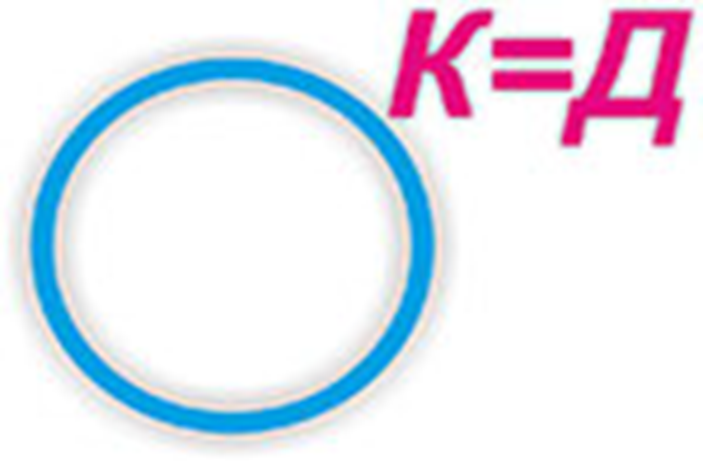 друг
круг
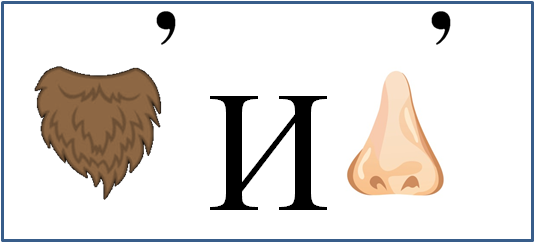 И
БОРОДА
БОРОД
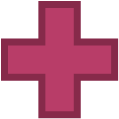 НО
НОС
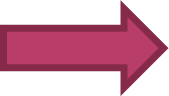 БОРОДИНО
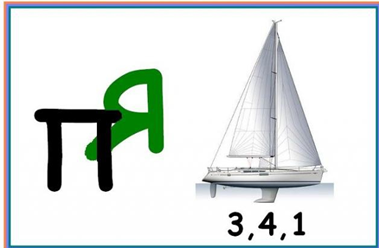 ЯХТА
За П Я
Я1 буква Х2 буква Т3 буква А4 буква
ЗАПЯТАЯ
ТАЯ
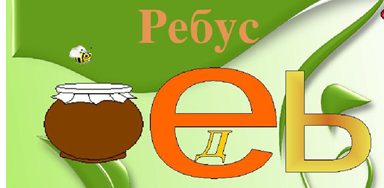 МЕДВЕДЬ
[Speaker Notes: 11-15 слайды – дети самостоятельно разгадывают ребусы.]
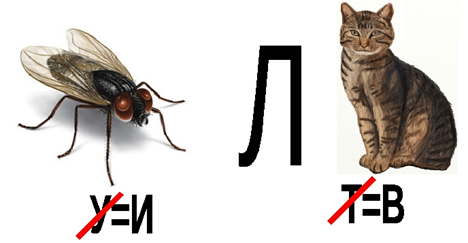 МИХАЛКОВ
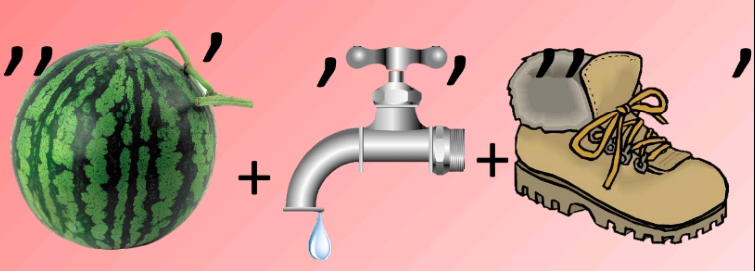 БУРАТИНО
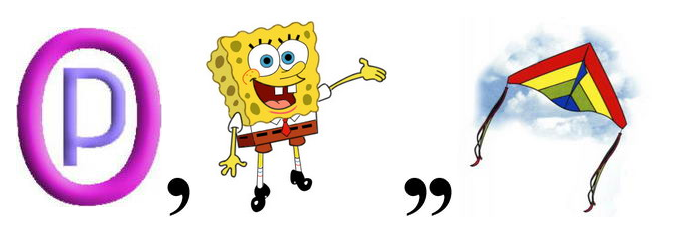 ВОРОБЕЙ
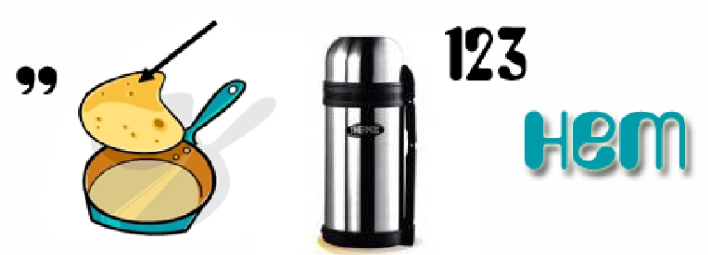 ИНТЕРНЕТ
ДО  НОВЫХ  ВСТРЕЧ!
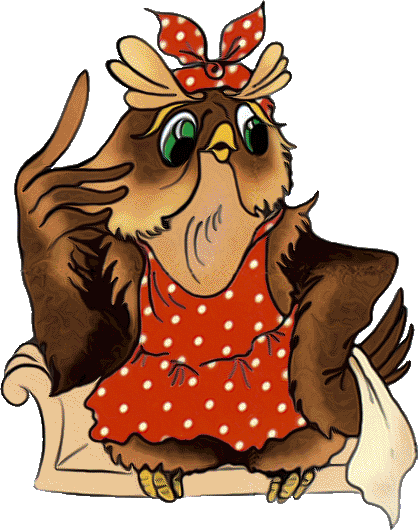 [Speaker Notes: В конце мероприятия детям предлагается самостоятельно составить 2-3 ребуса.]